Смешанное обучение: делимся опытом, размышляем …
Желнова Ольга Дмитриевна
Казакова Анжелика Анатольевна
РМО 
28.12.2020
Нормативное обоснование введения электронного обучения
Федеральный закон РФ «Об образовании в Российской Федерации» № 273-ФЗ от 29.12.2012 
Статья 16. Реализация образовательных программ с применением электронного обучения и дистанционных образовательных технологий • Предоставляется возможность образовательным организациям применять электронное обучение и дистанционные образовательные технологии при реализации образовательных программ 
• Указывается необходимость создания информационно-образовательной среды, включающей в себя электронные информационные ресурсы, совокупность информационных технологий, телекоммуникационных технологий, соответствующих технологических средств
Потехина И.
Новый формат оставляет ответственность за обучение ребенка на школах. Домашние задания детям дают их педагоги. По каждой теме доступны видео-конспекты, а по каждому предмету школьнику предлагаются ссылки на допматериалы. 

В смешанной системе предусмотрены два типа заданий – ежедневные и итоговые. Первые необходимы для самоконтроля и закрепления пройденного материала, они не направляются для оценки учителям. Итоговые задания отправляют педагогам, на их основании ученики проходят аттестацию.
«Смешанный формат сочетает в себе фактически три формы образования. 
Это очная, к которой мы все привыкли. 
Это семейное обучение, мы предлагаем пойти на семейный формат без отчисления, то есть оставаясь учеником этой самой школы и сохраняя за собой все возможности взаимодействия со своим классным руководителем и со своими предметными педагогами. 
И дистанционное образование. То есть фактически это три в одном.
Сегодняшнее законодательство допускает такое совмещение. Мы в этом смысле действуем строго в соответствии с законодательством. Просто даем возможность маневра внутри вот этих возможных форм». Потехина И.
Что это?
Смешанное — образовательный подход, совмещающий синхронное и асинхронное обучение— обучение с участием учителя (лицом к лицу) (синхронно онлайн)— самостоятельное обучение в онлайн-средах или в оффлайн-пространстве, когда ученик хотя бы частично сам контролирует свой путь, время, место и темп обучения (асинхронно)— интеграцию опыта самостоятельного обучения и обучения с учителем – в групповых форматах
(http://blendedlearning.pro/)
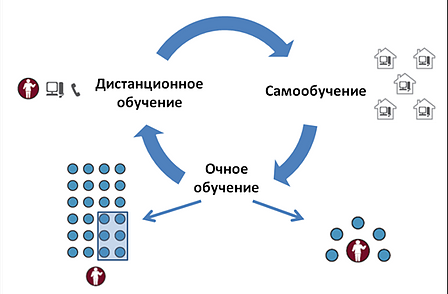 Что это? уточнение
Смешанное или гибридное обучение – это образовательный подход, при котором традиционные уроки с учителем совмещается с дистанционными уроками, когда ученик сам контролирует темп учебы. 
Смешанное обучение — это больше, чем просто технология, это переосмысление инструкций и эффективное управление инновациями с течением времени (Дженни Уайт)
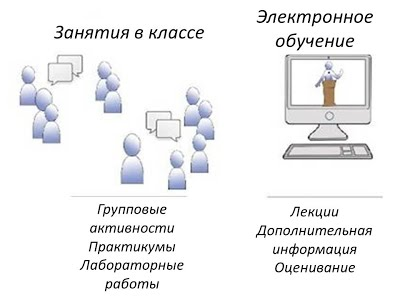 Почему смешанное обучение актуально?
1. Это отвечает потребностям детей 

2. Смешанное обучение можно реализовать в дистанционном формате

3. Это экономит время учителя


4. Дети учатся самостоятельности

5. Вы ориентируетесь на учеников со всеми типами восприятия информации
преподаватели смешанного обучения, по-видимому, 
тратят меньше времени на обучение  всего класса, 
и больше времени на обучение в небольших группах, то есть смешанное обучение позволяет учителям больше ориентироваться на персонализацию образовательного процесса.
Экономит ли время?
Смешанное обучение предполагает «авансовые» затраты времени

Смешанное обучение использует «гибридные» модели

Используемые технологии недостаточно хороши/современны/адаптированы
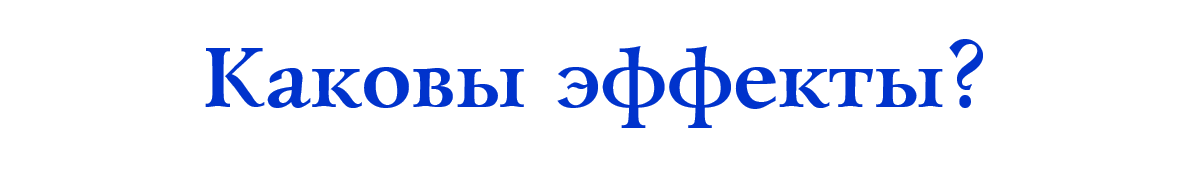 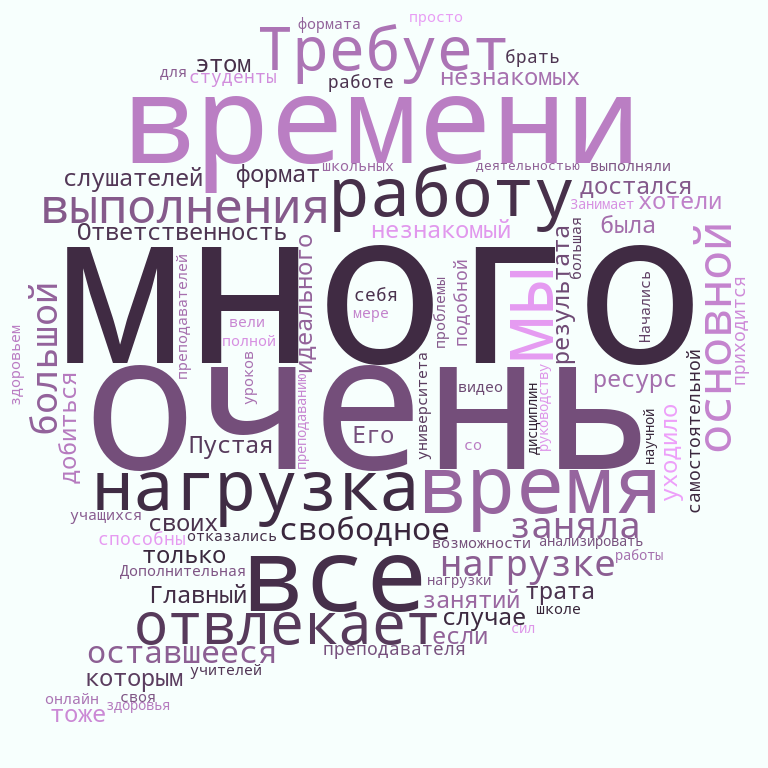 Причины неэффективного использования технологий дистанционного и электронного обучения
• отсутствие эффективных средств управления образованием; 
• отсутствие средств на разработку учебного контента; 
• нехватка педагогических кадров в сфере технологий дистанционного обучения; 
• специфика обучения; 
• отсутствие современных средств обучения; 
• плохая техническая и программная оснащенность обучаемых; 
• отставание учебных программ от реальной жизни и т.д.
Модели смешанного обучения
1. Перевёрнутый класс 
2. Ротация станций
3.  Ротация лабораторий
4. Гибкая модель смешанного обучения
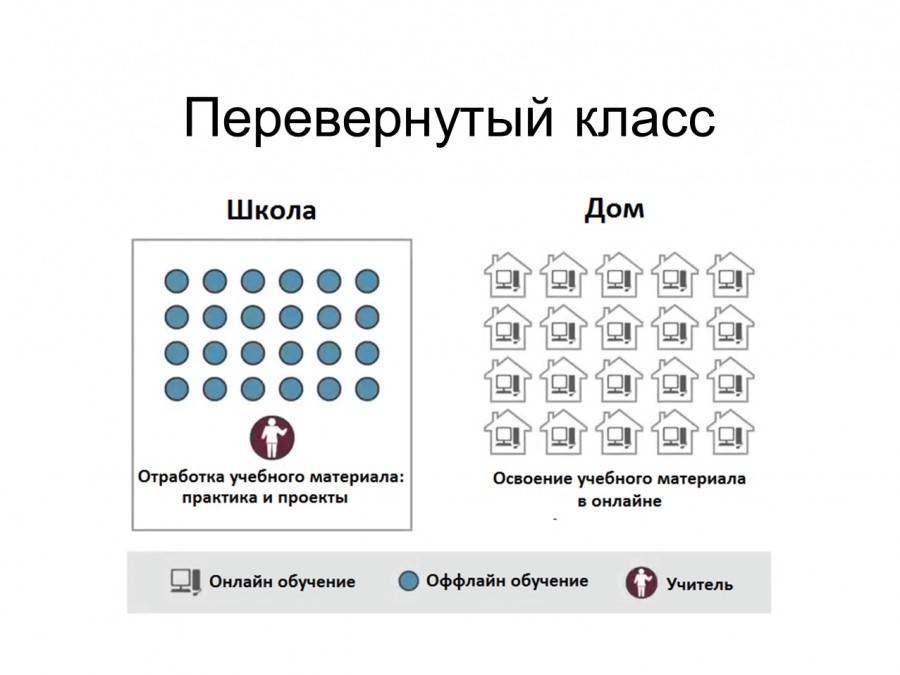 Учитель
дает ученикам материал для самостоятельного изучения дома, 
а на очном занятии (или на дистанционном уроке) дети вместе с учителем обсуждают изученное и закрепляют материал на практике.
Модель смешанного обучения, в которой часть занятий проходит в обычных классах, но на один урок дети переходят в компьютерный класс (лабораторию), где работают на компьютерах или планшетах, углубляя и закрепляя полученные на уроках знания
Ученики на уроке делятся на три группы и передвигаются по «станциям». 
Например, часть учеников работает на станции онлайн-обучения; другие работают в группах; третья группа общается непосредственно с учителем лично или в удалённом формате.
В рамках гибкой модели смешанного обучения ученики работают на компьютерах в большом центральном классе. По его периметру – несколько комнат и научных лабораторий для работы в группах и мозговых штурмов. В зоне социализации дети размещаются на диванах или пуфиках и продолжают учиться.
Роль учителя в смешанном обучении важна не менее, чем в традиционном
Самое главное это:
— подготовка почвы для смешанного обучения и постепенное ослабление контроля
— поощрение самостоятельности учащихся
— поощрение ученических объединений в группы, малые группы, гибкие группы
— обеспечение индивидуального подхода и обратной связи с каждым учащимся
— выстраивание доверительных отношений
Интересным открытием для этого кластера компетенций является то, насколько хорошо они соответствуют отличному… традиционному обучению.
Смешанное обучение требует определенных компетенций, которые сильно отличаются от традиционных
Что должны уметь учителя:
— Понимать и управлять личностными и онлайн-компонентами планирования и организации уроков в рамках курса.
— Создавать ежедневное и еженедельное расписание для онлайн-курса, смешанного курса или темы. Оно должно быть настроено для моделей: ротации станций, ротации лабораторий, перевернутого класса, индивидуальной учебной траектории, гибкой или полностью виртуальной модели (для модели, в которой работает учитель).
— Консультировать учащихся, организуя онлайн-оценивание и онлайн-поддержку.
Как создать смешанную модель обучения в классе?
Начните с объединяющего лозунга,  призыва: Определите проблему, которую нужно решить, или цель, которую нужно достичь.
Соберите правильную команду: Пригласите новых людей — это имеет решающее значение для успеха.
Мотивируйте учащихся: Хотите, чтобы смешанное обучение было ориентировано на учеников? Объедините свои усилия с их целями.
Возвысьте учителя и учение: Дайте учителям проявить себя, чтобы быть  в центре любой успешной смешанной программы.
Выберите технологии: Рынок edtech очень насыщенен, поэтому подойдите к нему с четкой стратегией, чтобы сделать эффективный выбор.
Проведите ре-дизайн кабинета: Пересмотрите учебное пространство так, чтобы оно улучшало учебный опыт.
Выберите модель смешанного обучения: Соедините вашу модель с предыдущими методиками.
Создайте культуру класса: Когда все сделано правильно, смешанное обучение может помочь поддержать сильную, позитивную культуру.
Постоянно уточняйте и повторяйте, вносите изменения: создание программы смешанного обучения — это процесс, а не событие!
Вопросы, которые остаются
В какой степени и по каким законам должны быть редуцированы научные знания для смешанного обучения?
Принцип/основание отбора содержания?
Обратная связь и интерактивность при онлайн обучении требуют особых технических возможностей.
Принцип/основание отбора содержания?

В какой степени и по каким законам должны быть редуцированы научные знания для смешанного обучения?

Обратная связь и интерактивность при онлайн обучении требуют особых технических возможностей. 

Как, с помощью каких платформ и ресурсов, можно включить младших школьников в совместную деятельность (учебную, в первую очередь)?

Учебная деятельность – общественна по смыслу, индивидуальна - по результату. Как в условиях смешанного обучения сохранить общественный смысл УД?
Как, с помощью каких платформ и ресурсов, можно включить младших школьников в совместную деятельность (учебную, в первую очередь)?
Учебная деятельность – общественна по смыслу, индивидуальна - по результату. Как в условиях смешанного обучения сохранить общественный смысл УД?
И Главное!
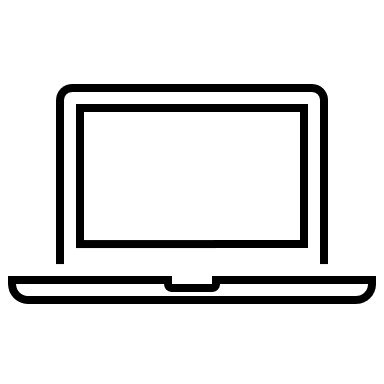 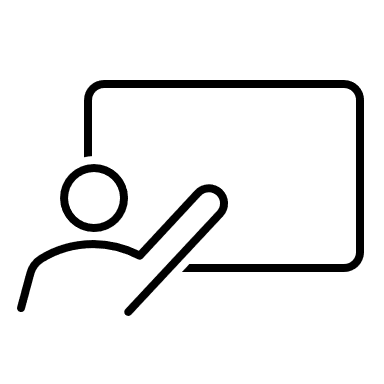 Можем ли мы научить младшего школьника основам учебной деятельности в условиях смешанного обучения? А дистанционного? Как?
Как организовать усвоение младшими школьниками не только новых знаний, но и, способов деятельности?
Рекомендуем познакомиться
Нагаева И.А. Смешанное обучение в современном образовательном процессе: необходимость и возможности // Отечественная и зарубежная педагогика. 2016. №6 (33). URL: https://cyberleninka.ru/article/n/smeshannoe-obuchenie-v-sovremennom-obrazovatelnom-protsesse-neobhodimost-i-vozmozhnosti (дата обращения: 28.12.2020).
http://blendedlearning.pro
https://rosuchebnik.ru/upload/iblock/ef4/ef4e54af127d5cb3c69b0eef72e29297.pdf